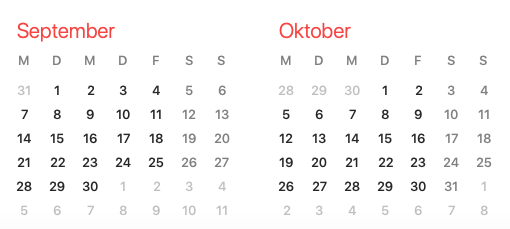 ARES operation meeting, Monday 10th August 2020
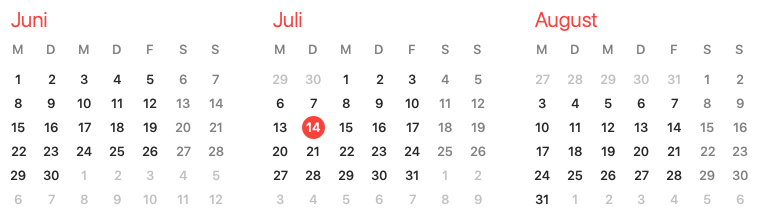 by the ARES shift crew
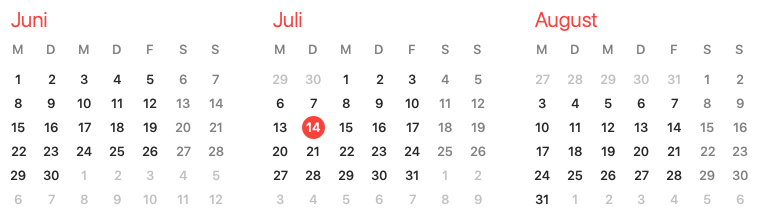 Shutdown (Monday = Maintenance day)
RF Conditioning (Gun)
Beam Commissioning (Gun section)
Beam Commissioning (Linac section + EA1)
Summary of KW32
MKK problems
FRI afternoon.

20 deg Water switched off  Laser switched off, power drop, MSK racks warmed up.

MKK shift and water on-call investigating.

Water pressure too low and new pump not yet regulated.

Work ongoing.
Other technical issues
Screen R3 not working – repaired.

Problems with Dual Plane Steerer X2 – MKK informed.

Power-dependent baseline FC1 – MDI informed, problem not understood.

Collimator movement – MDI informed.

Signal calibration for TWS1 is ongoing.
Momentum measurement vs phase 
(comparison steerer – spectrometer)
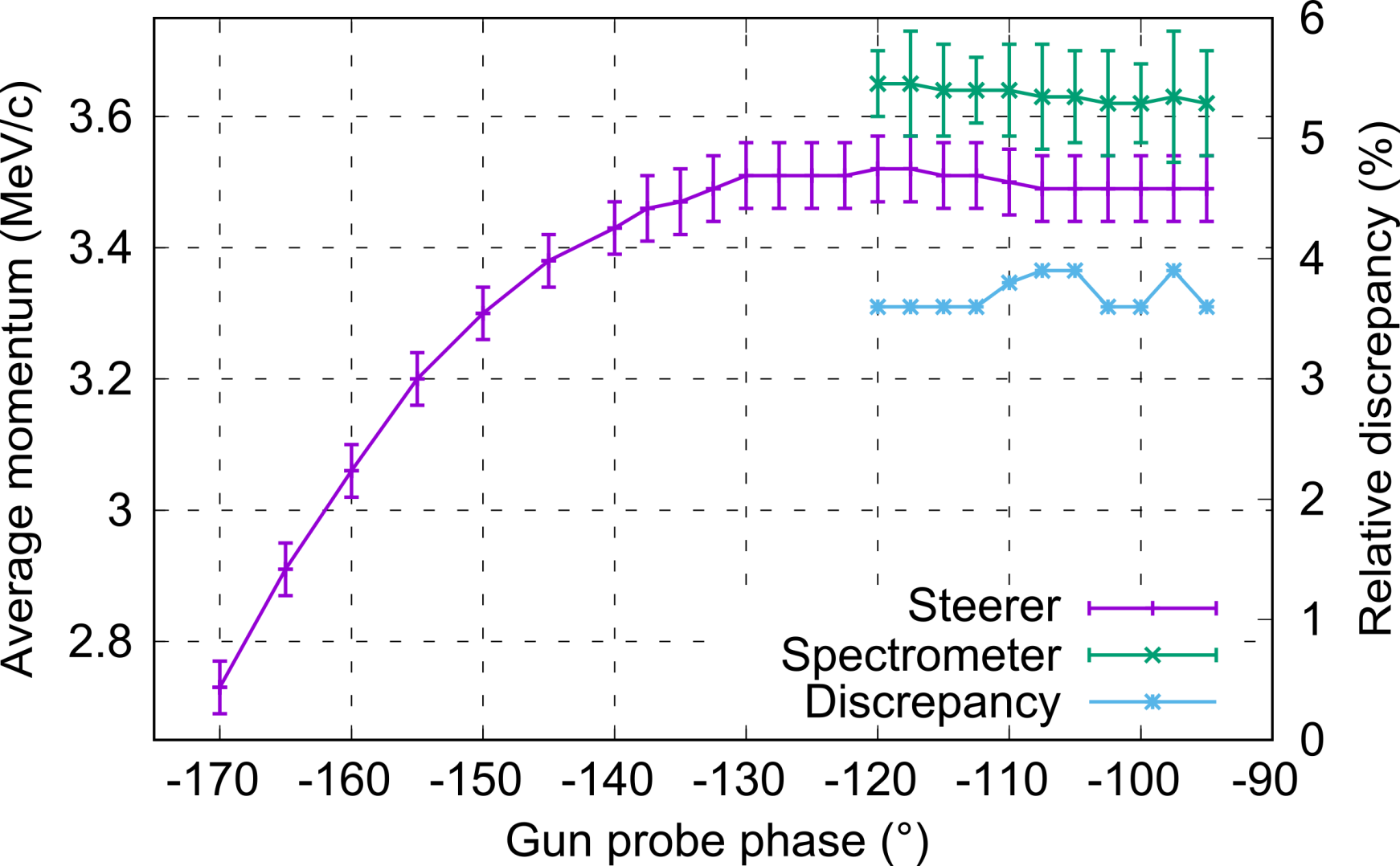 * Steerer and spectrometer give compatible results (< 4% discrepancy).

* To determine which one is the most accurate we need to know precisely the power in the gun and the conversion law to field amplitude.
Momentum measurement vs phase 
(comparison with ASTRA simulations)
Knowledge of the threshold phase for beam emission is crucial for the accuracy of the laser pulse duration estimation
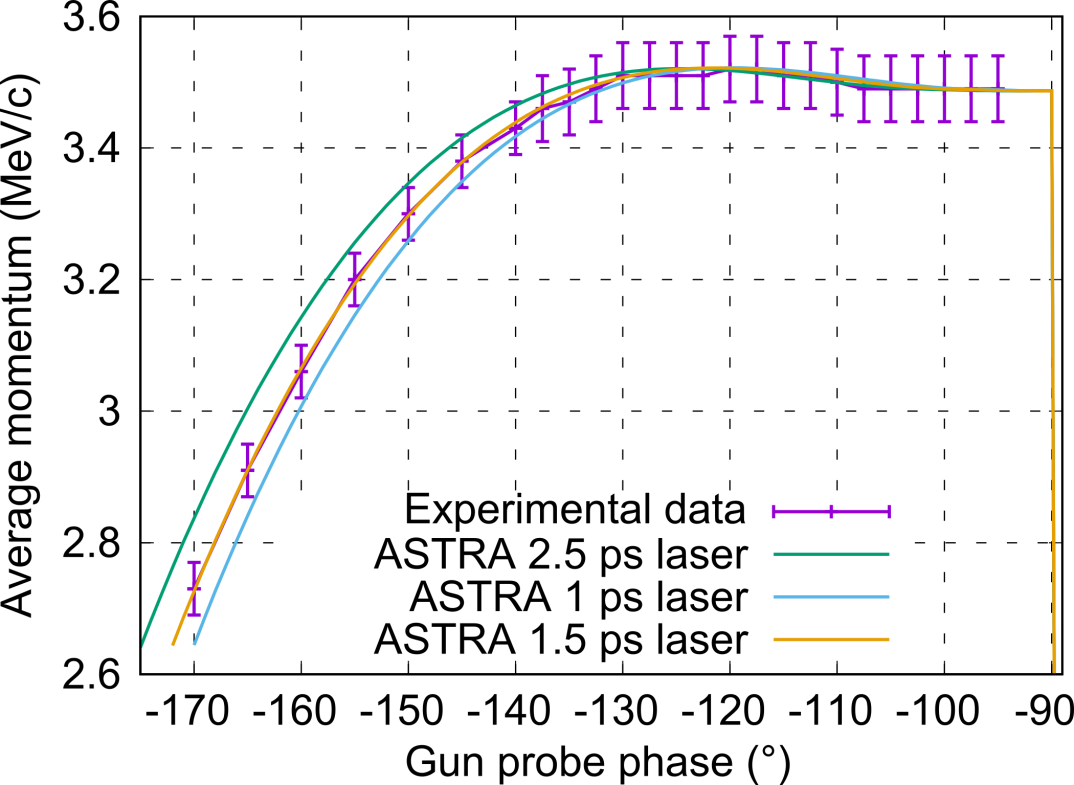 Measurement to be performed again with finer steps around -90° to refine the estimation
Data taken on July 17th 2020 (current gun) and December 19th 2019 (previous gun): Comparison of the dark current charge at FC1 vs Gun field amplitude.

Conditions: Cs2Te cathode (the same one), All magnets off, RF pulse settings ? (to be checked).
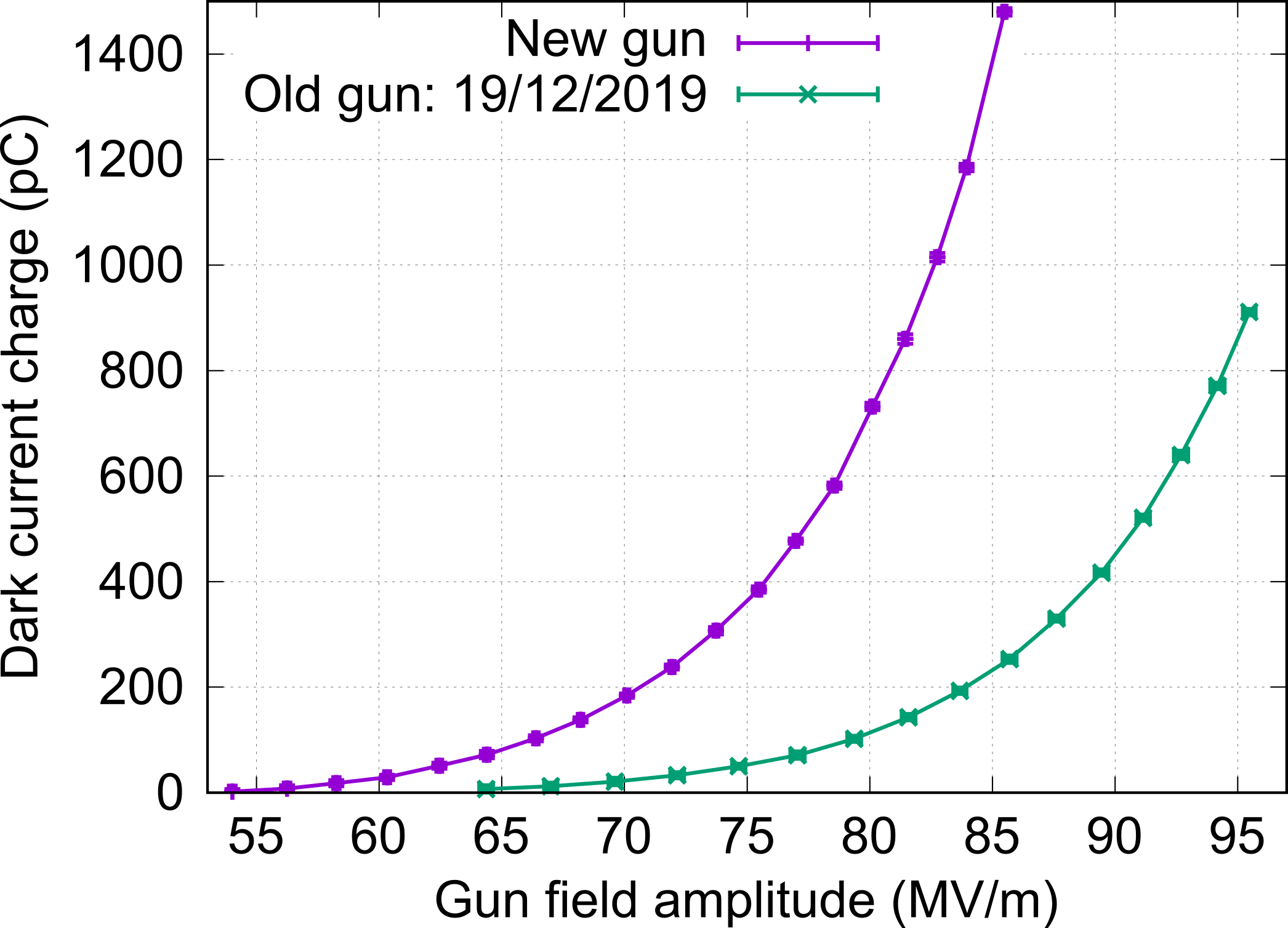 * If the estimated power to field conversion law (see previous slide) is correct, the new gun is currently delivering more dark current than the old one (around a factor 6). We will check if this could come from different RF pulse settings.
Momentum measurement vs power 
(comparison steerer – spectrometer)
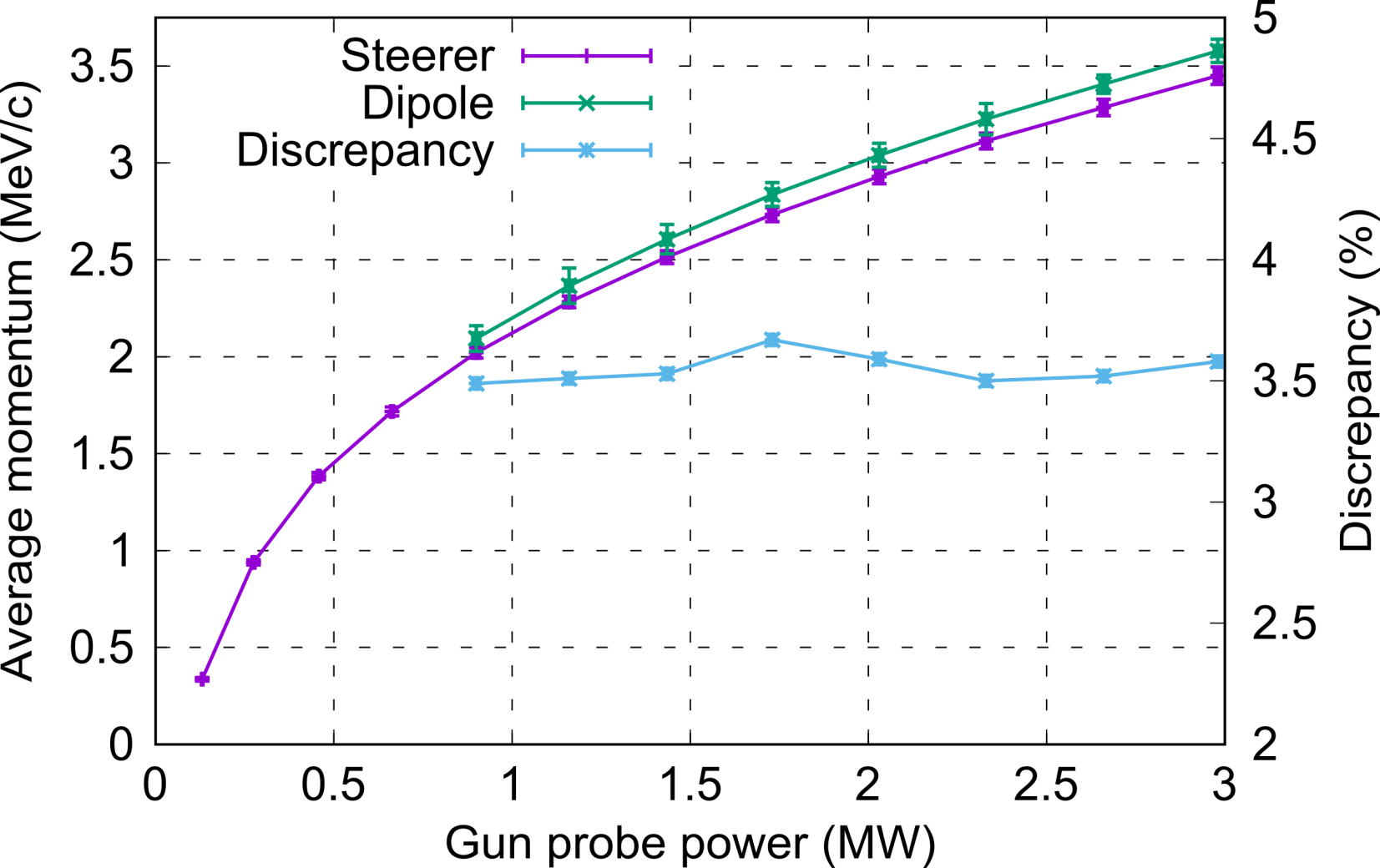 * Steerer and spectrometer give compatible results (≈ 3.5% discrepancy) + Relative discrepancy constant with power.

* Comparison with ASTRA (to be performed this week) will allow to perform a first check of the estimated power-to-field conversion law.
Transverse emittance vs charge
F. Mayet wrote a Python script, which analyses image data and produces Mathematica compatible data that can be used in Max Hachmann’s Mathematica notebook.
Took data on 06.08.2020 for different charges at 3.45 MeV/c using the X1 screen and gun solenoid.
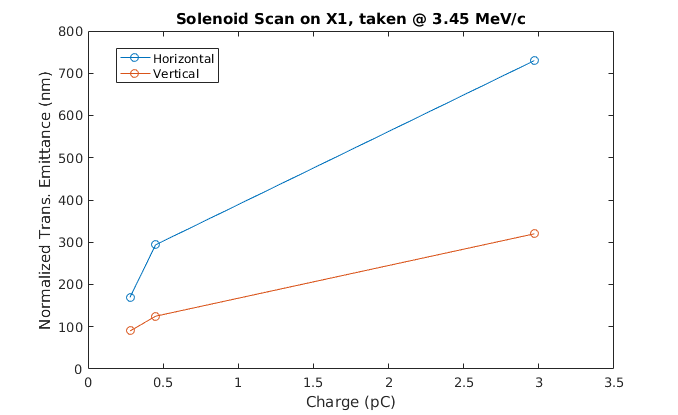 Preliminary data
Error analysis will be added
Beam after TWS1
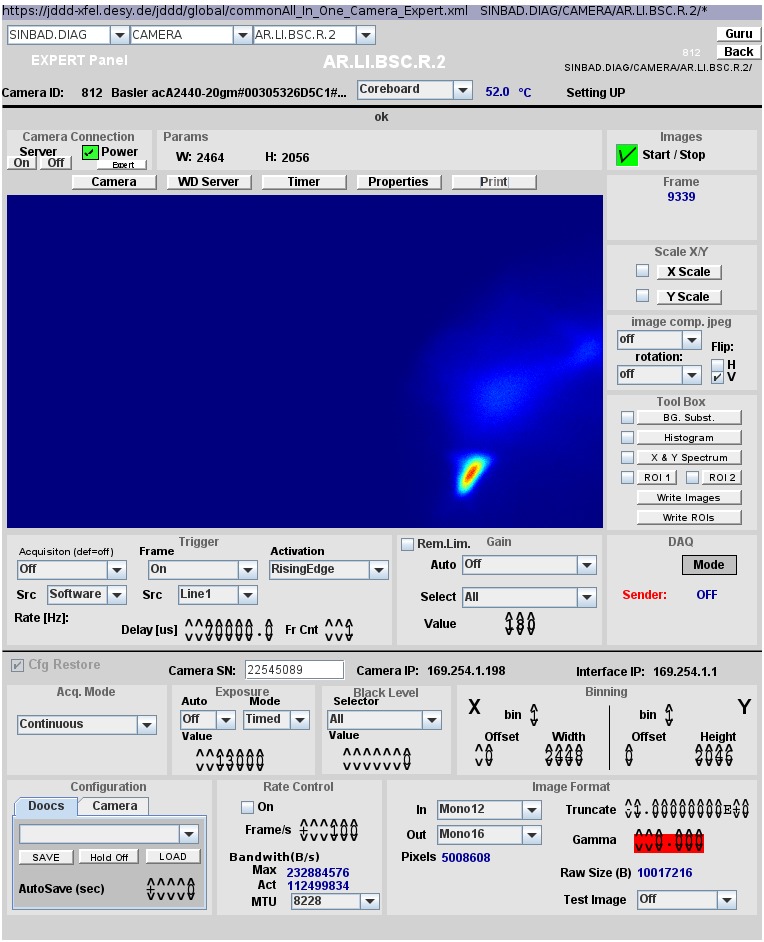 Beam clearly visible on screen R2 (no acceleration yet!):

Beam was transported through the first TWS.

But: TWS solenoids are clearly misaligned (fast beam movement with changing field).
Plans for KW33
RF Conditioning TWS2

MDI collimator investigations

Repeat beam measurements with aligned solenoid:
Measurement: coupling factor
Phase scan vs. Centroid
Momentum (spread) vs. Phase
Laser movement and QE measurements
Emittance vs. Charge
Collimator studies
Stability measurements

MDI FC tests
Shift planning for KW33
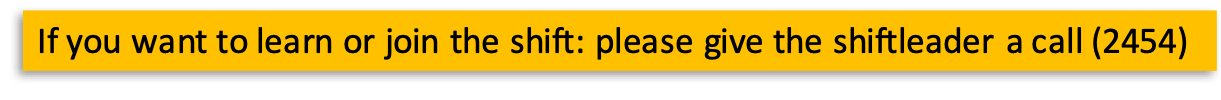